團隊建立與發展
黃鵬升 Johnny Huang
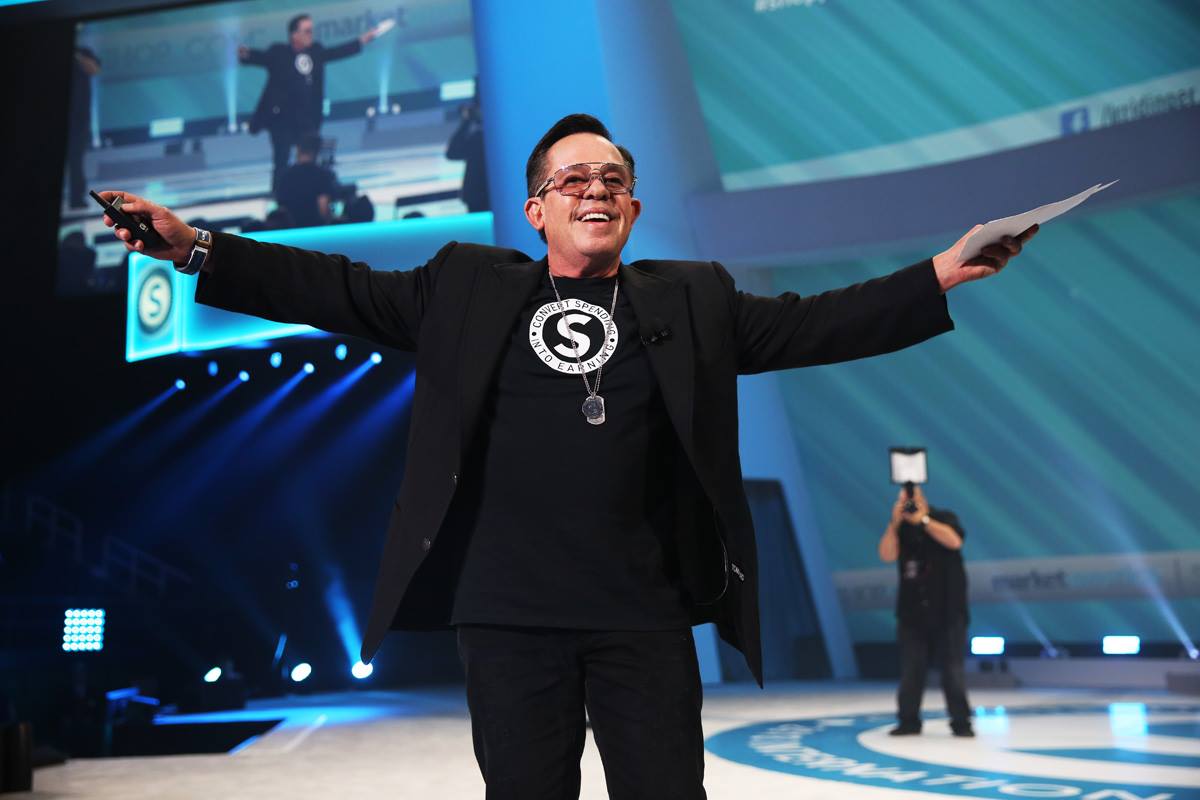 21世紀最有影響力人物之一
                                                   JR
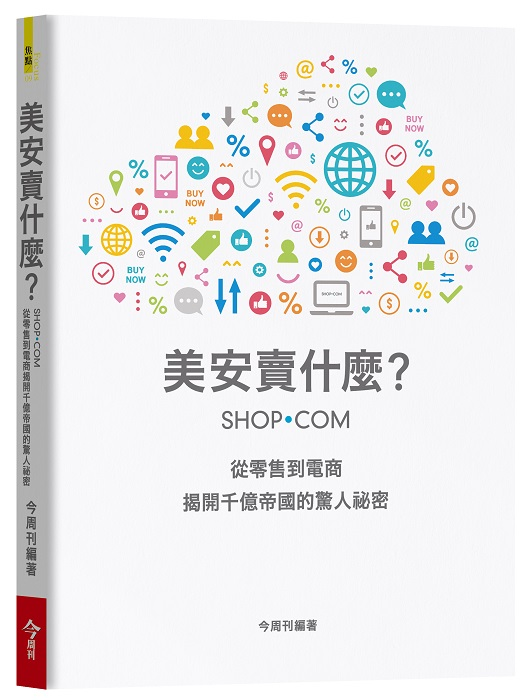 得天下有道，得其民，斯得天下矣
孟子 離婁上
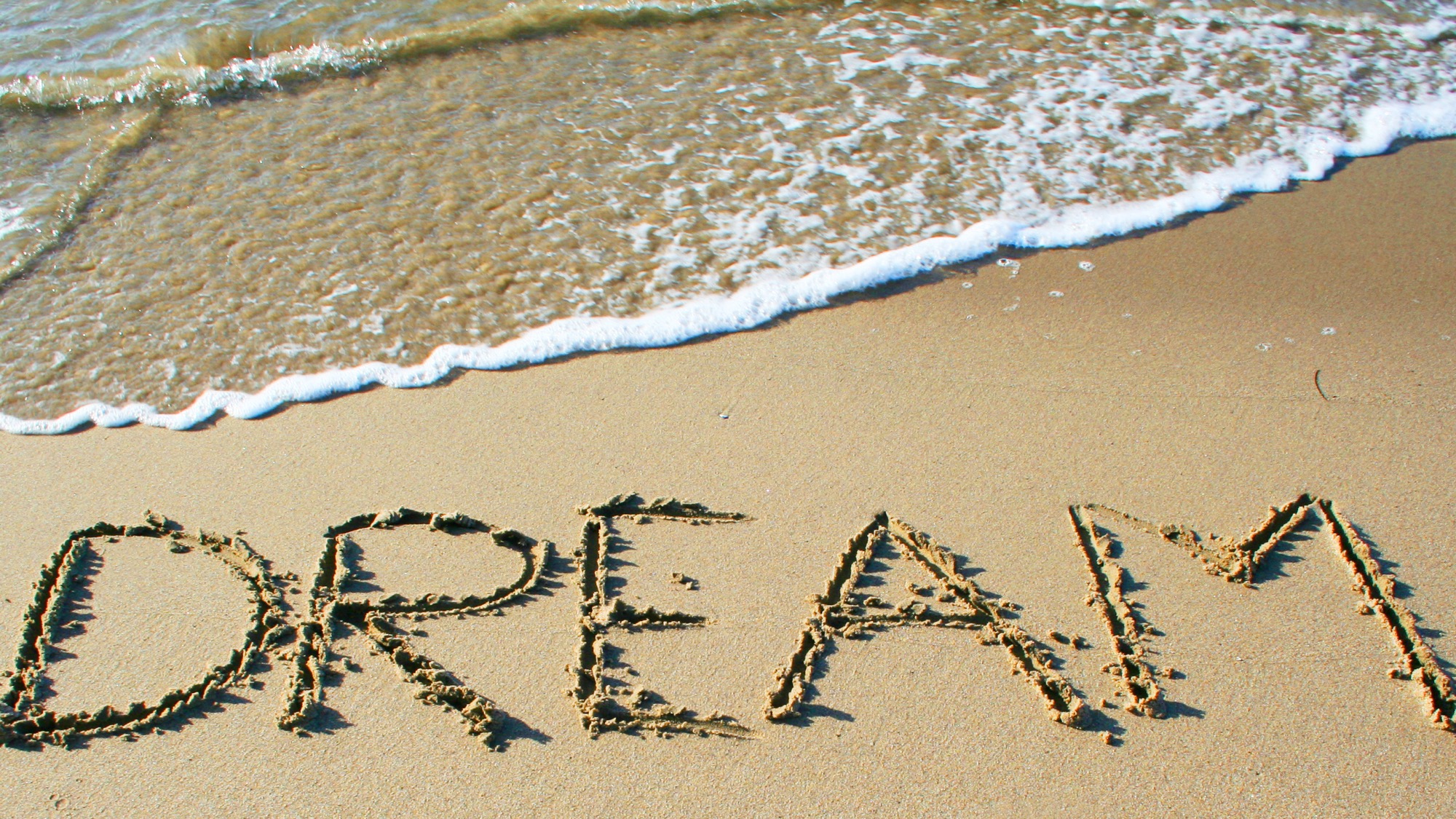 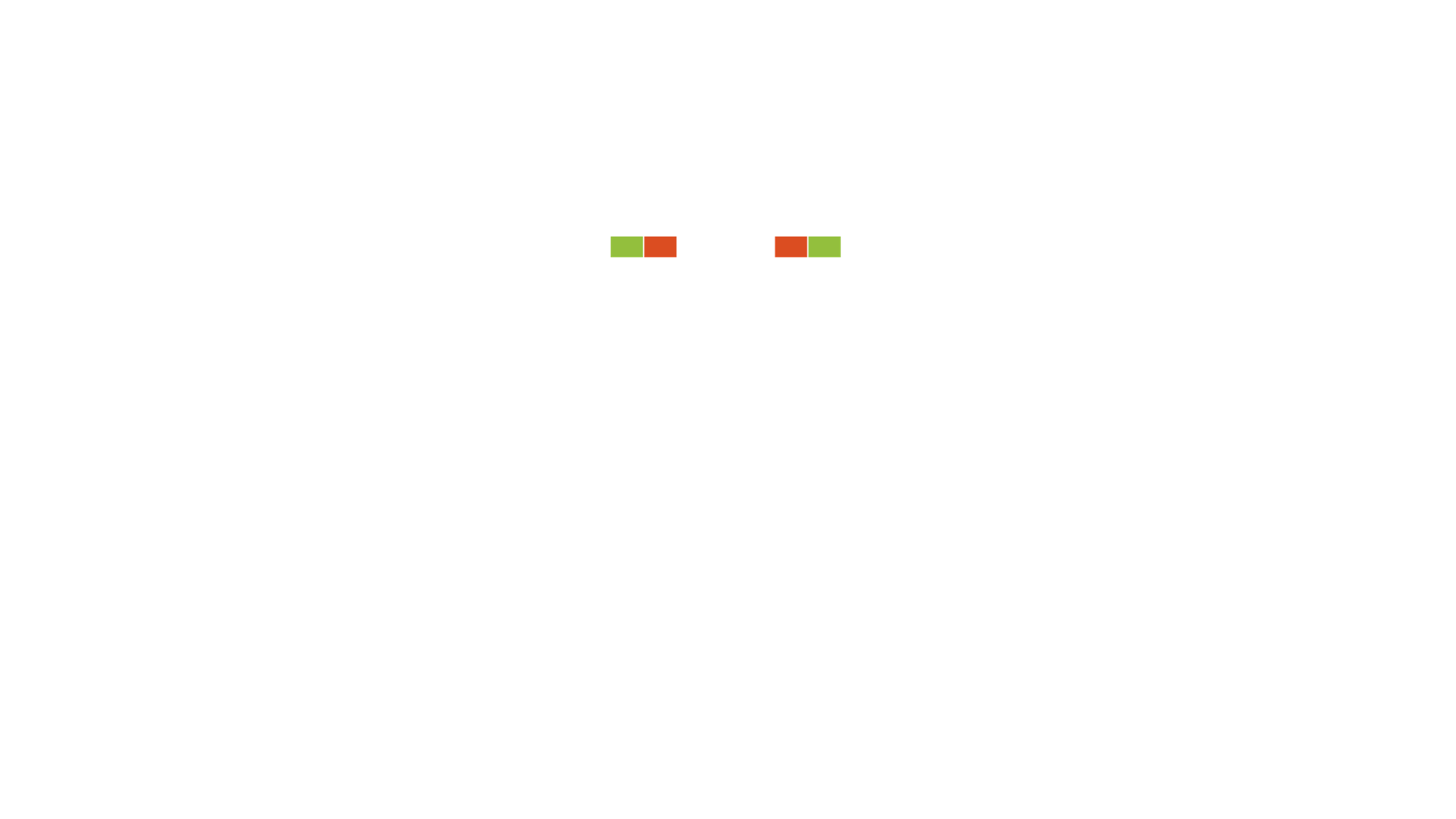 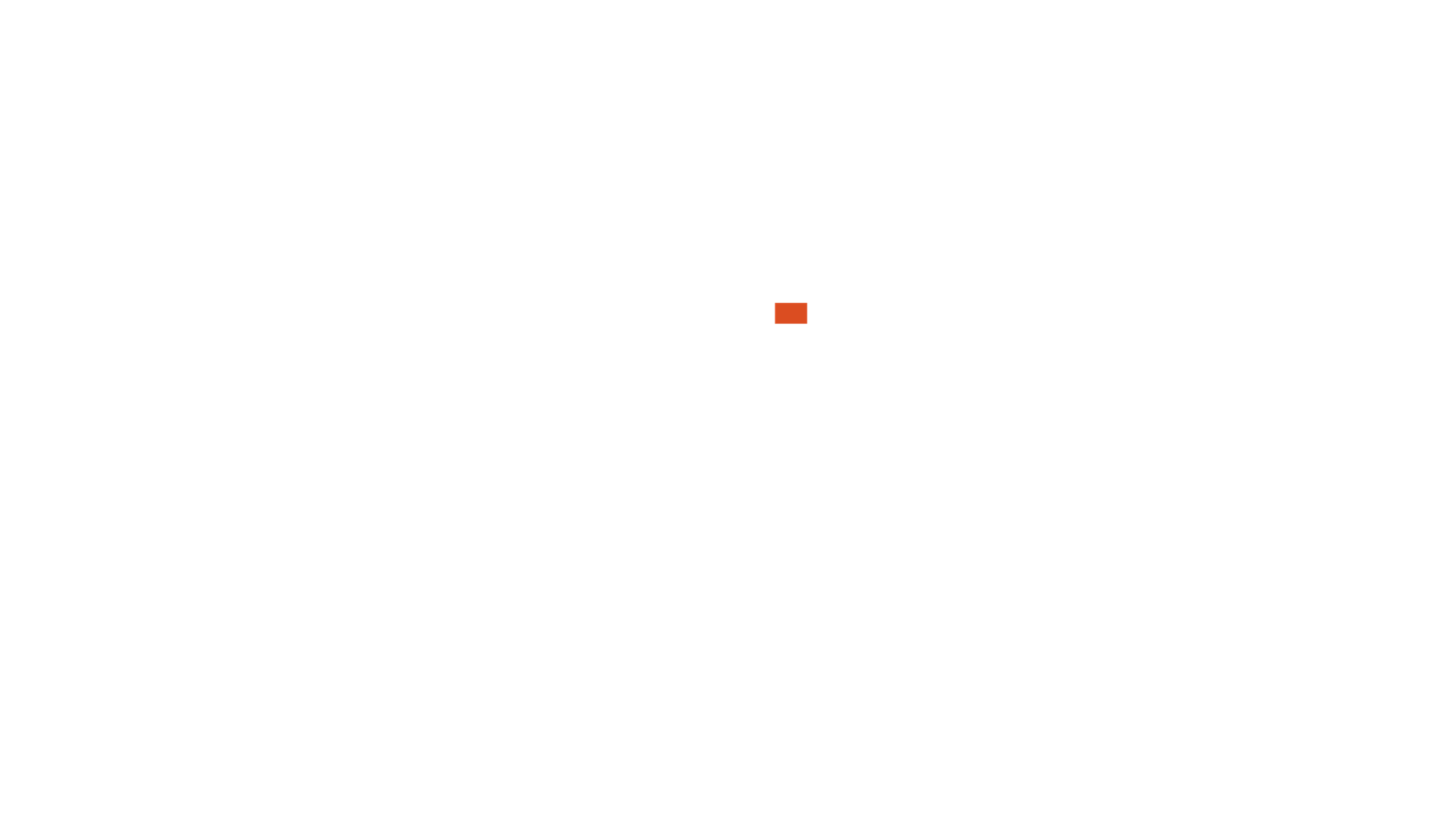 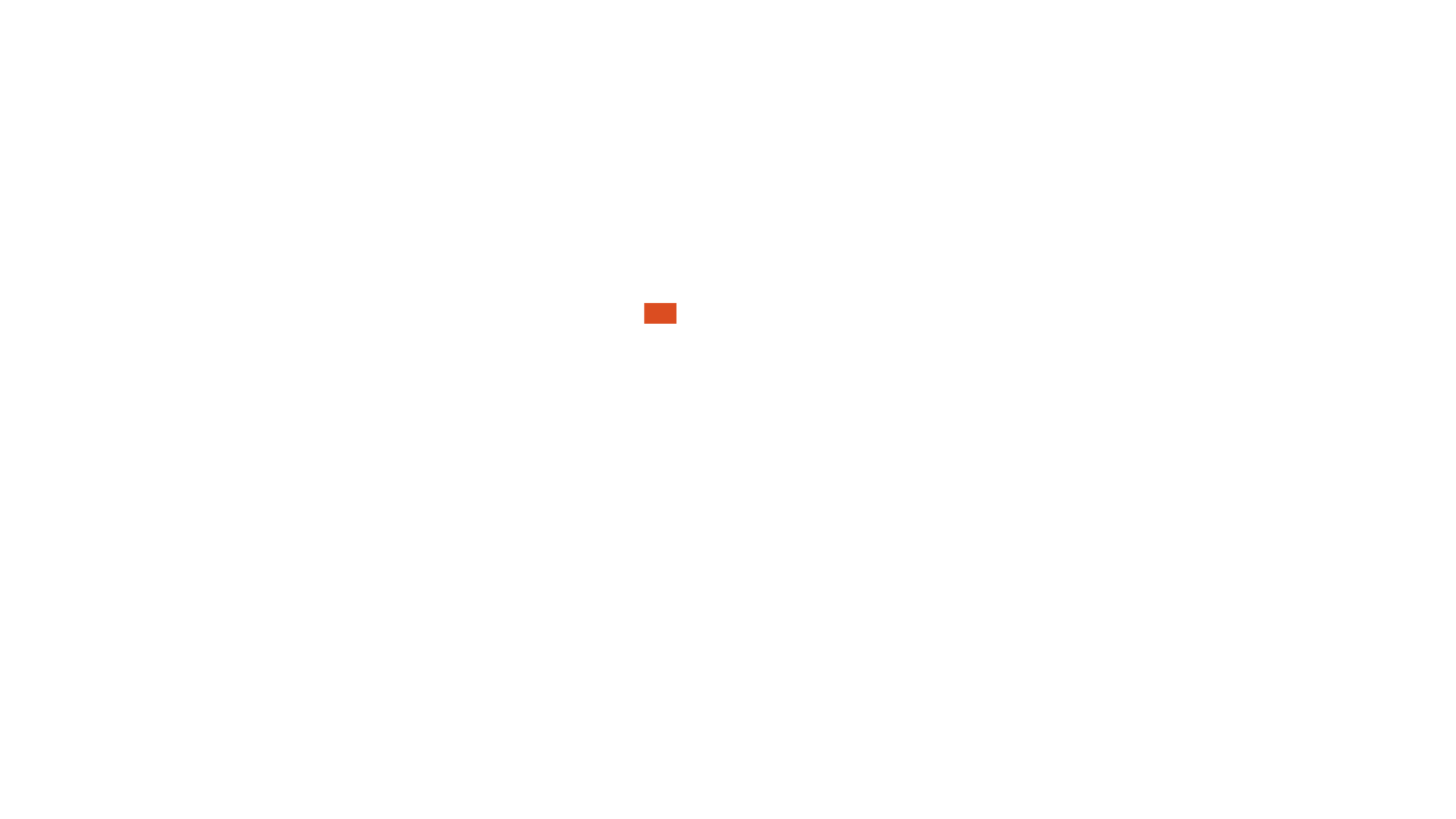 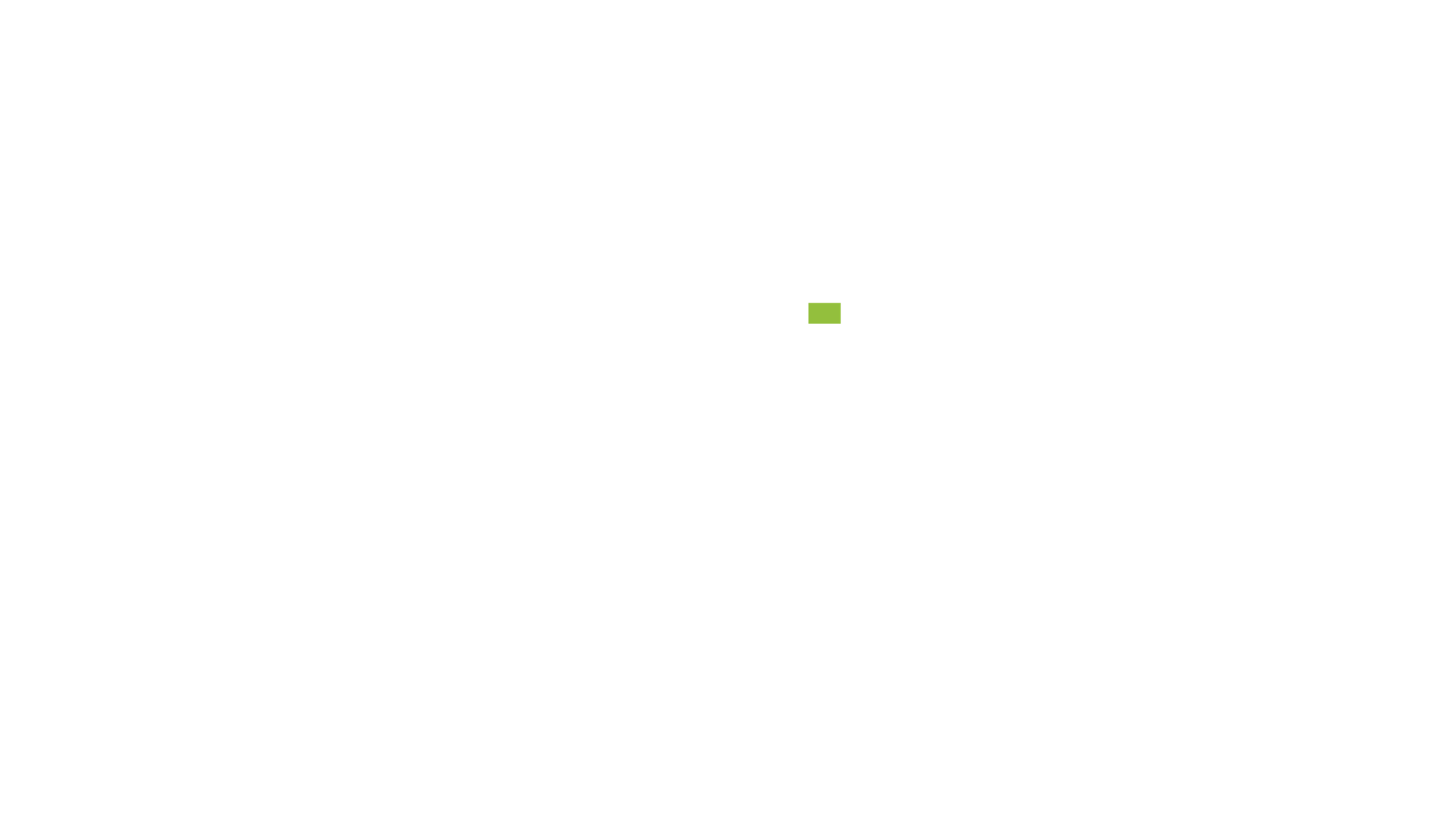 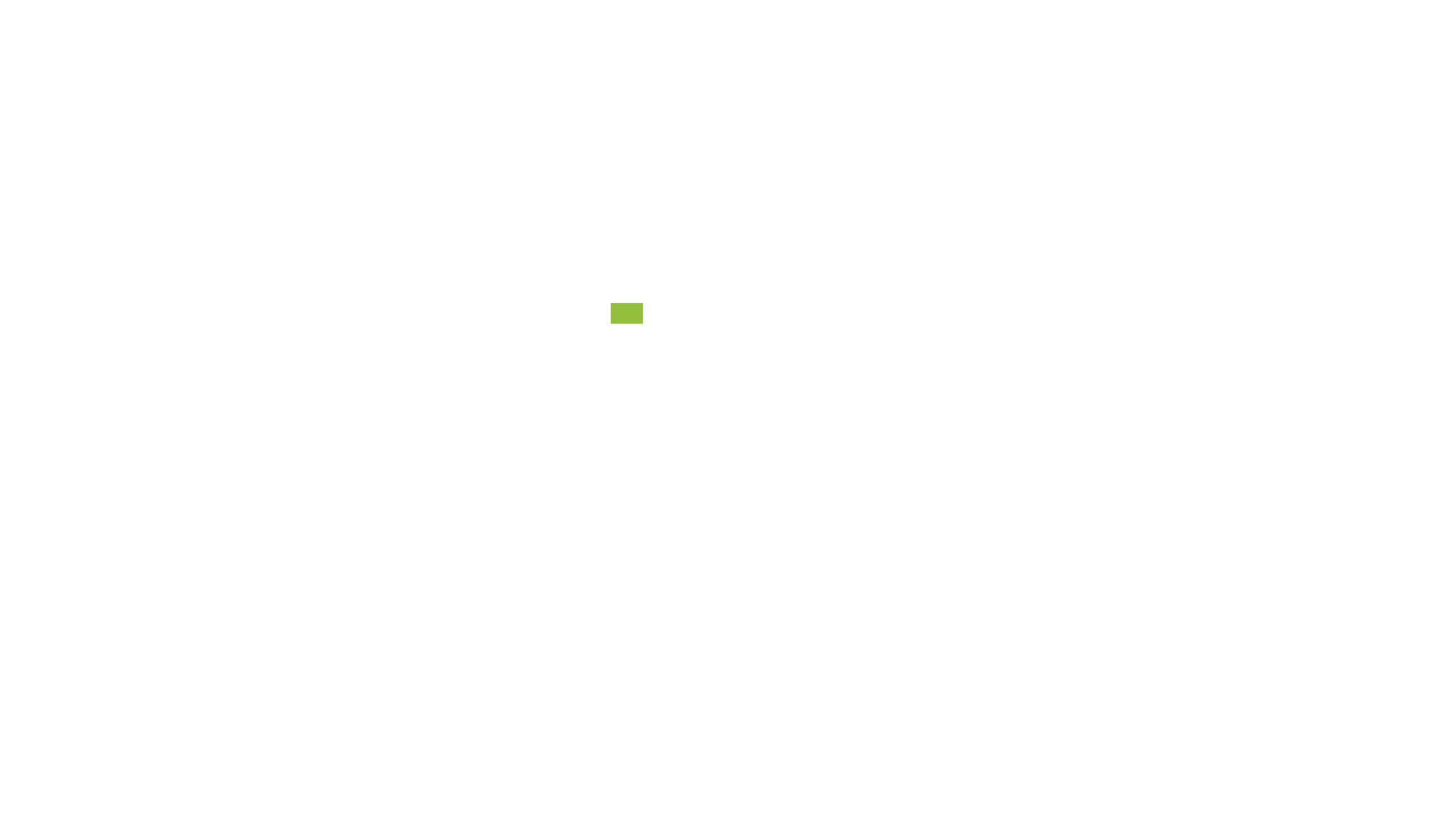 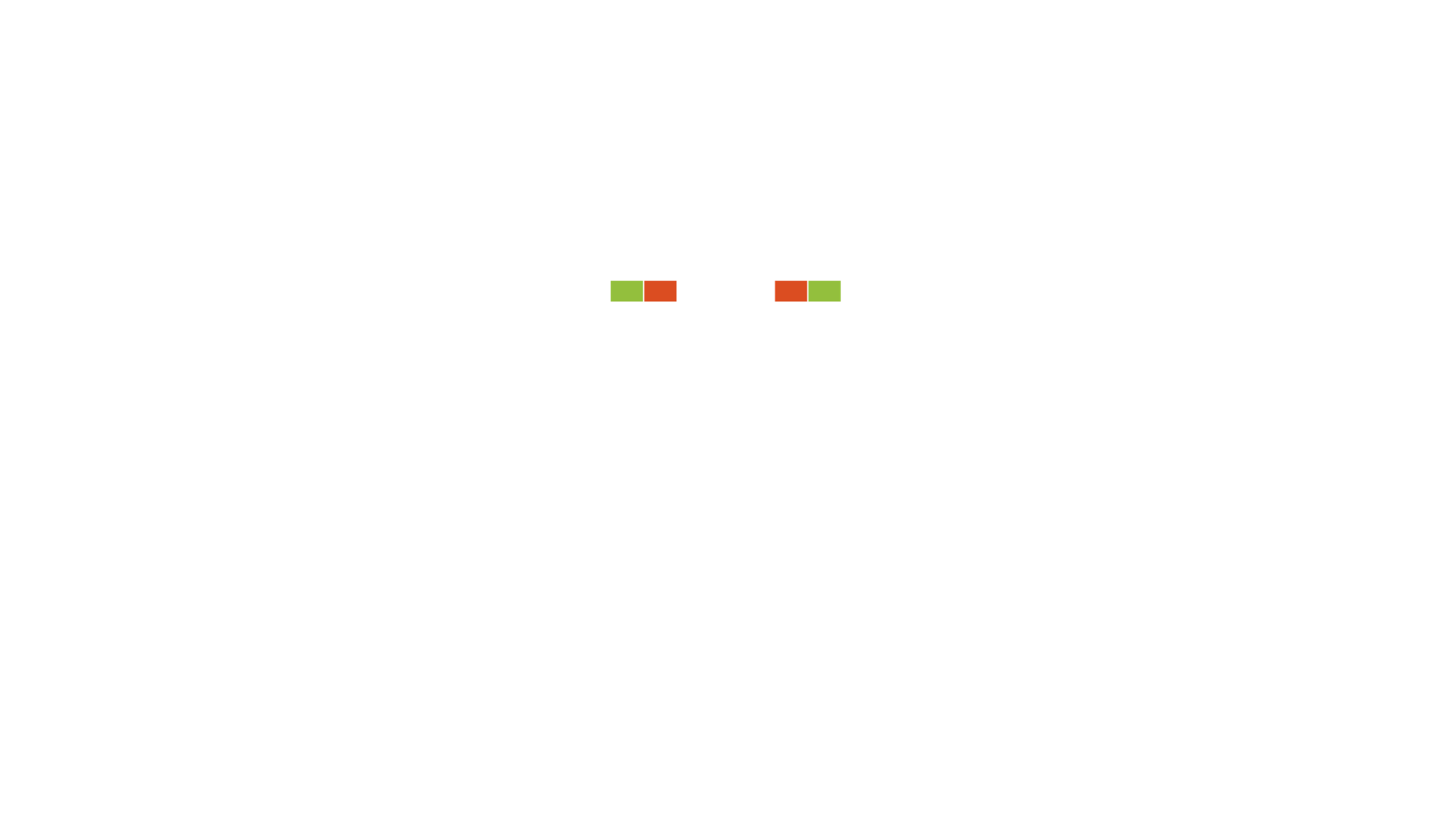 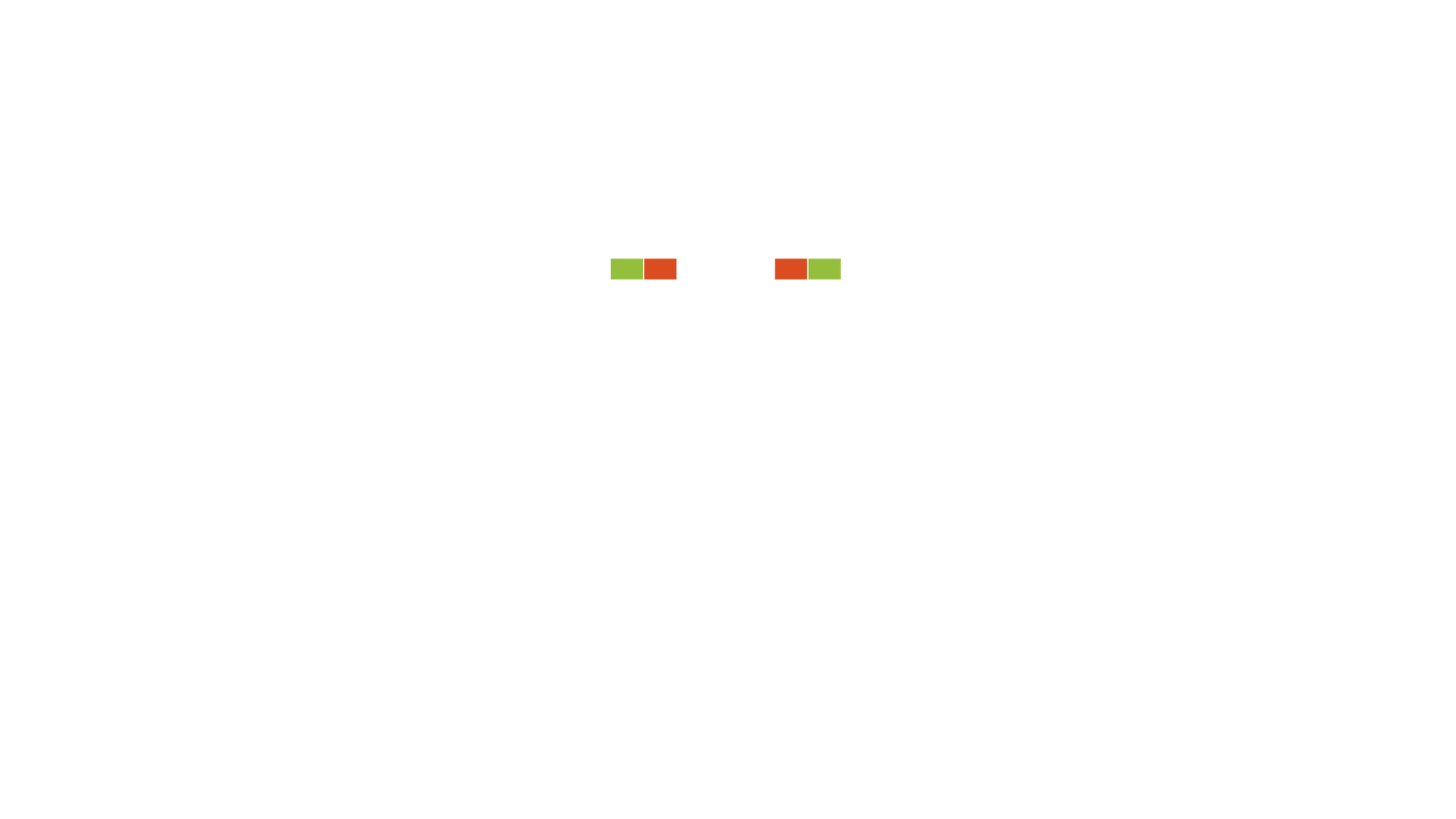 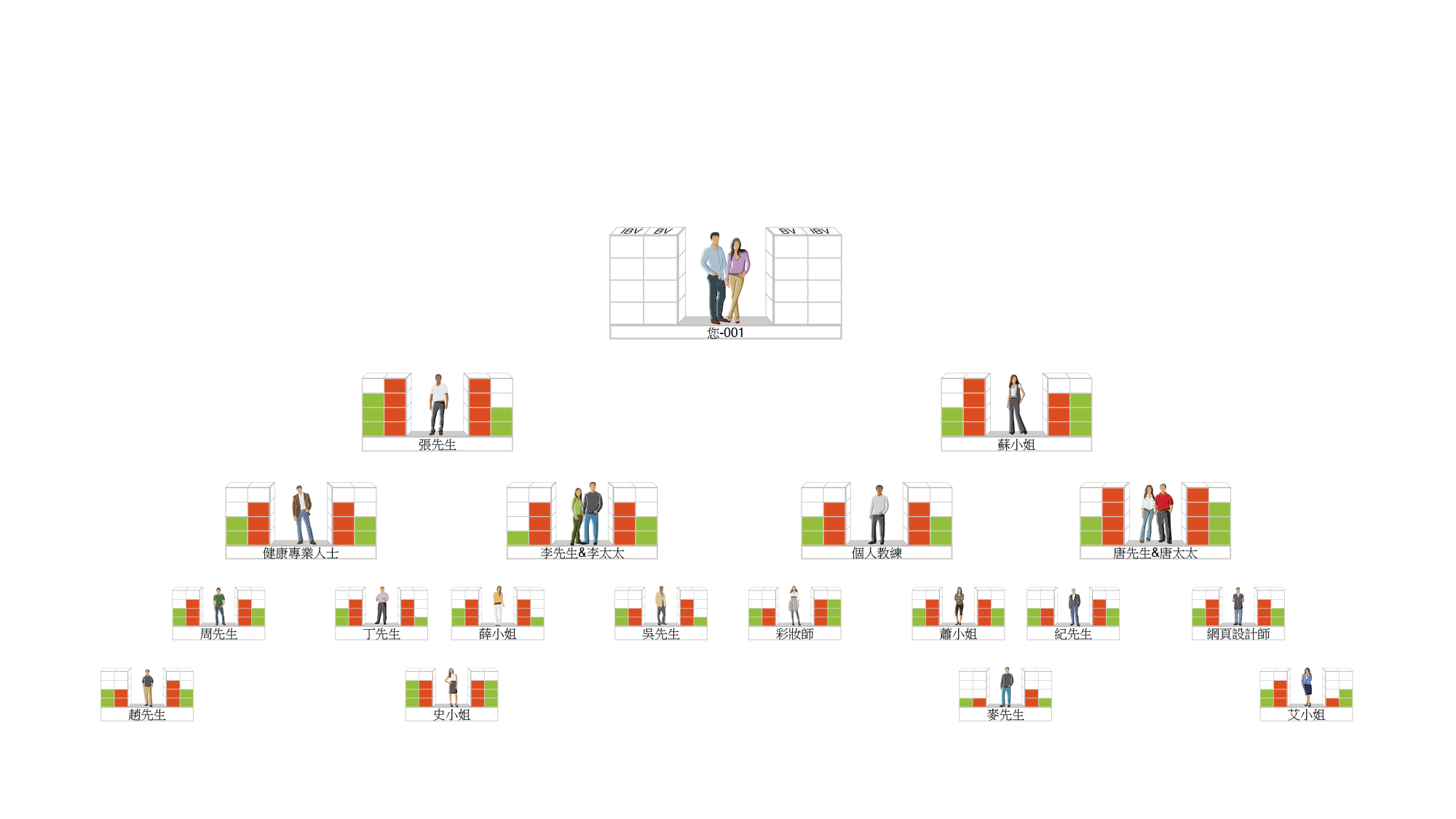 隨著您的組織成長
領取傭金的頻率會越來越高，直至後來每一週都可領到傭金
5000 / 5000 = NT$19,000
3600 / 3600 = NT$9,500
2400 / 2400 = NT$9,500
1200 / 1200 = NT$9,500
 	           NT$47,500
5000 / 5000 = NT$19,000
3600 / 3600 = NT$9,500
2400 / 2400 = NT$9,500
1200 / 1200 = NT$9,500
 	            NT$47,500
5000
5000
BV
IBV
3600
3600
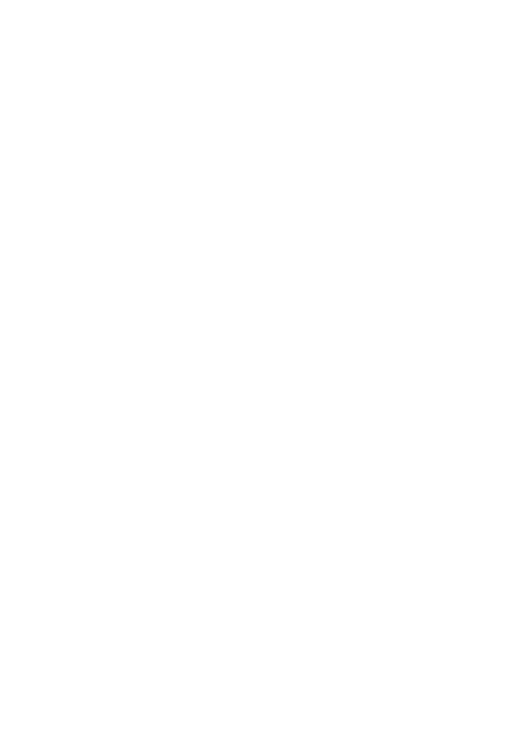 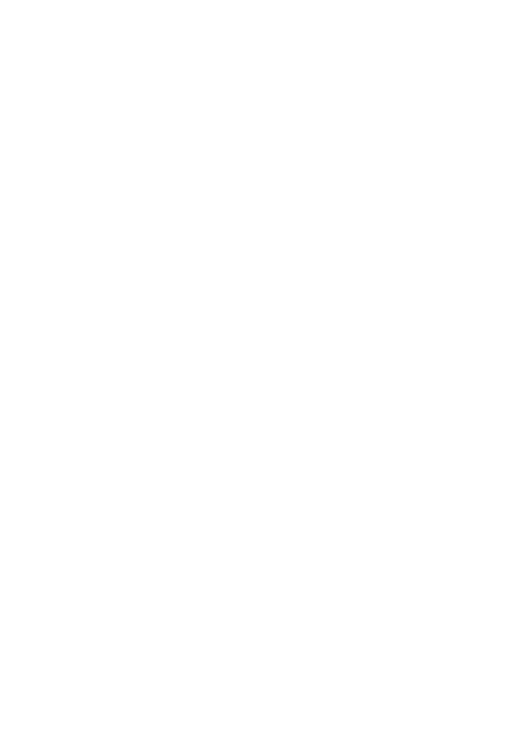 2400
2400
1200
1200
每個商業發展中心每週最高可賺NT$95,000
*本簡報中提到的收入等級純屬舉例說明，無意代表美安台灣公司超連鎖®店主的一般收入也無意表示任何超連鎖®店  主皆可賺取同等收入。美安公司超連鎖®店主的成功與否取決於其在發展事業時的努力、才能與投入程度。
成功公式
TQ = GD =  BV / IBV  =  $有效時間 = 複製成長 = 業績 = 收入
Q=Quality 品質
D=Duplication 複製
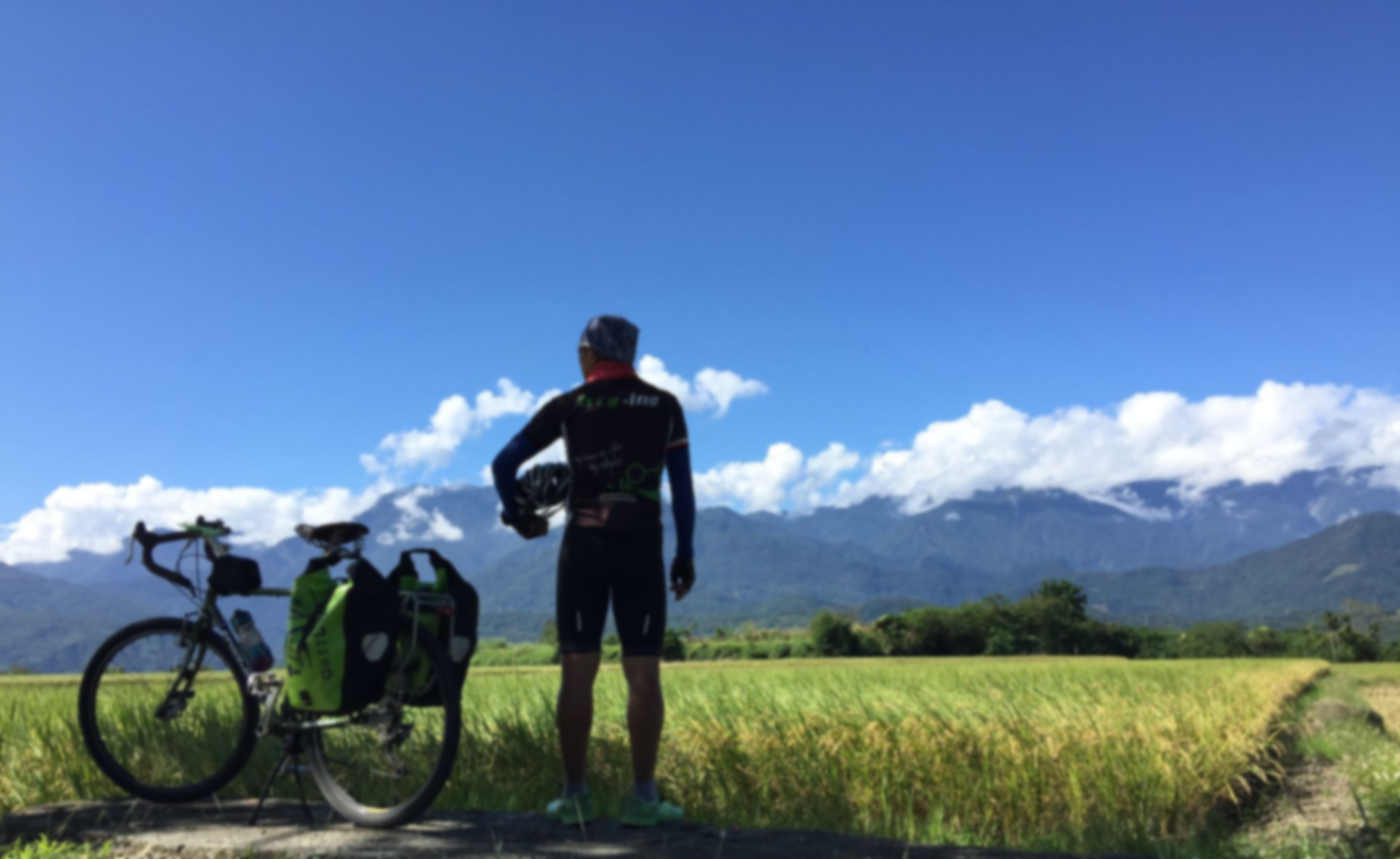 我想成為什麼樣的領導者?
你的BIG WHY
永續收入
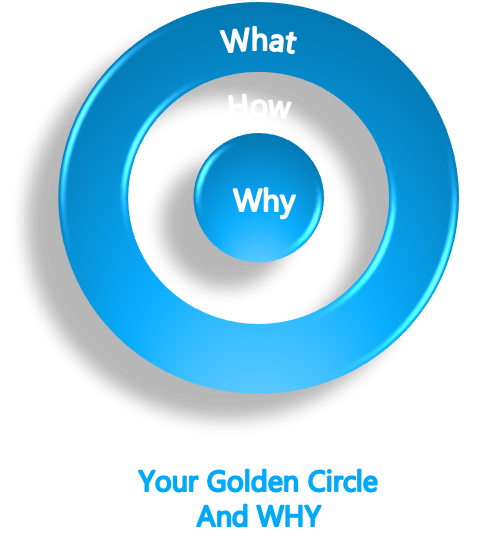 身體健康
時間自由
實現夢想
家族翻身
幫助他人
以身作則

您必須成功，其他人才能實現他們的夢想！
-JR·萊丁格
天下熙熙，皆為利來
天下壤壤，皆為利往
司馬遷《史記·貨殖列傳》
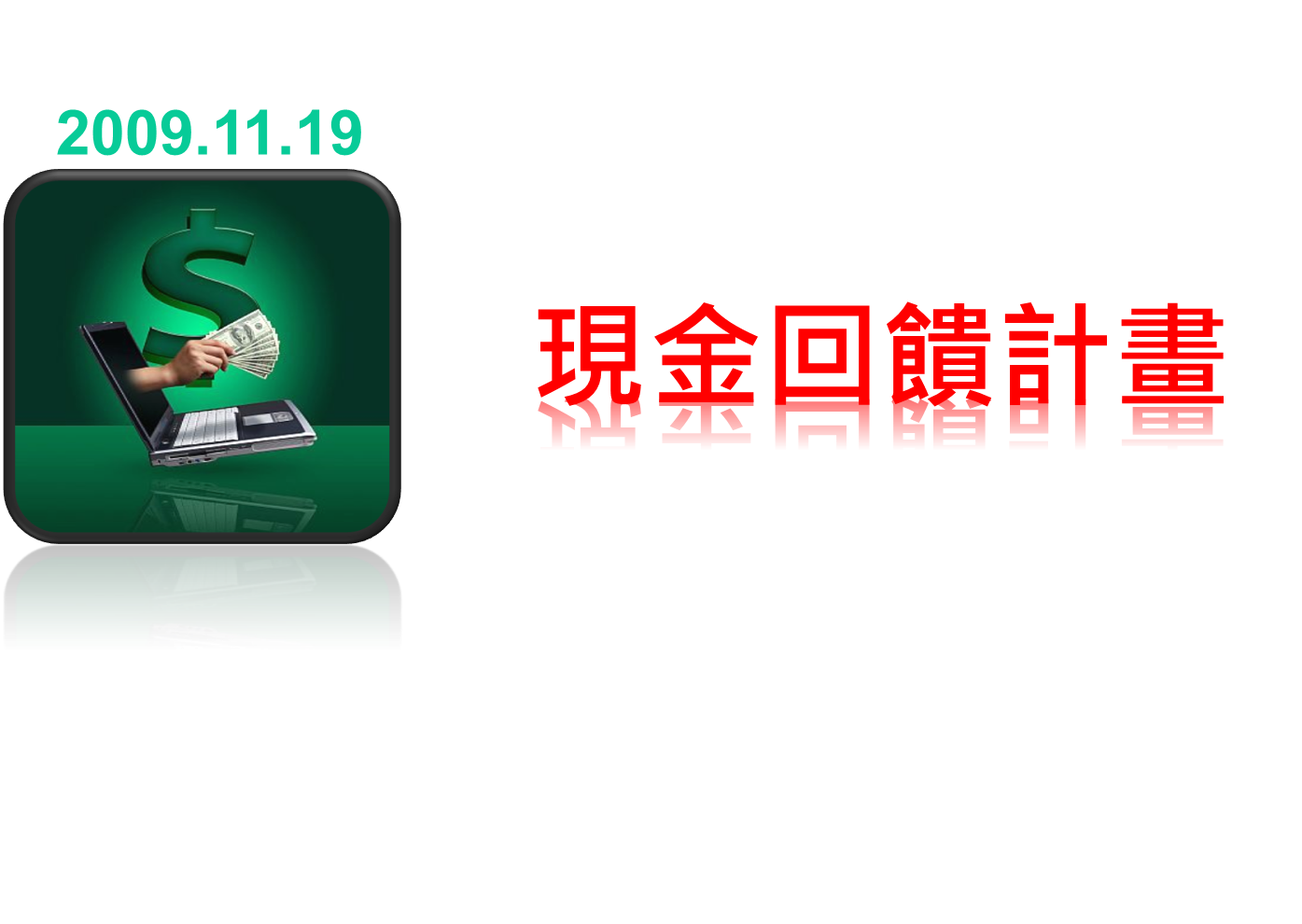 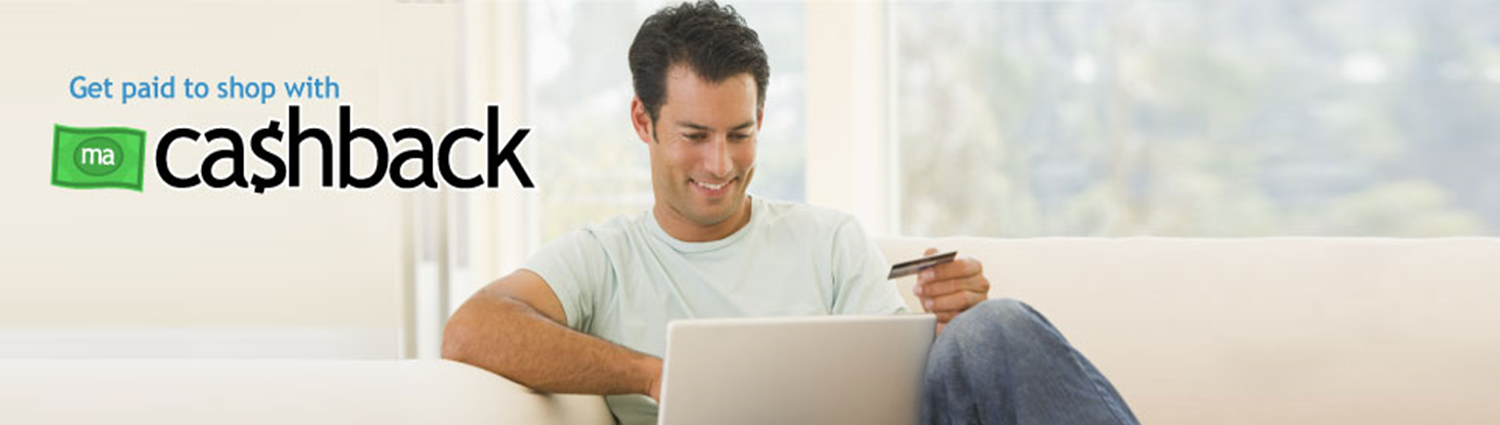 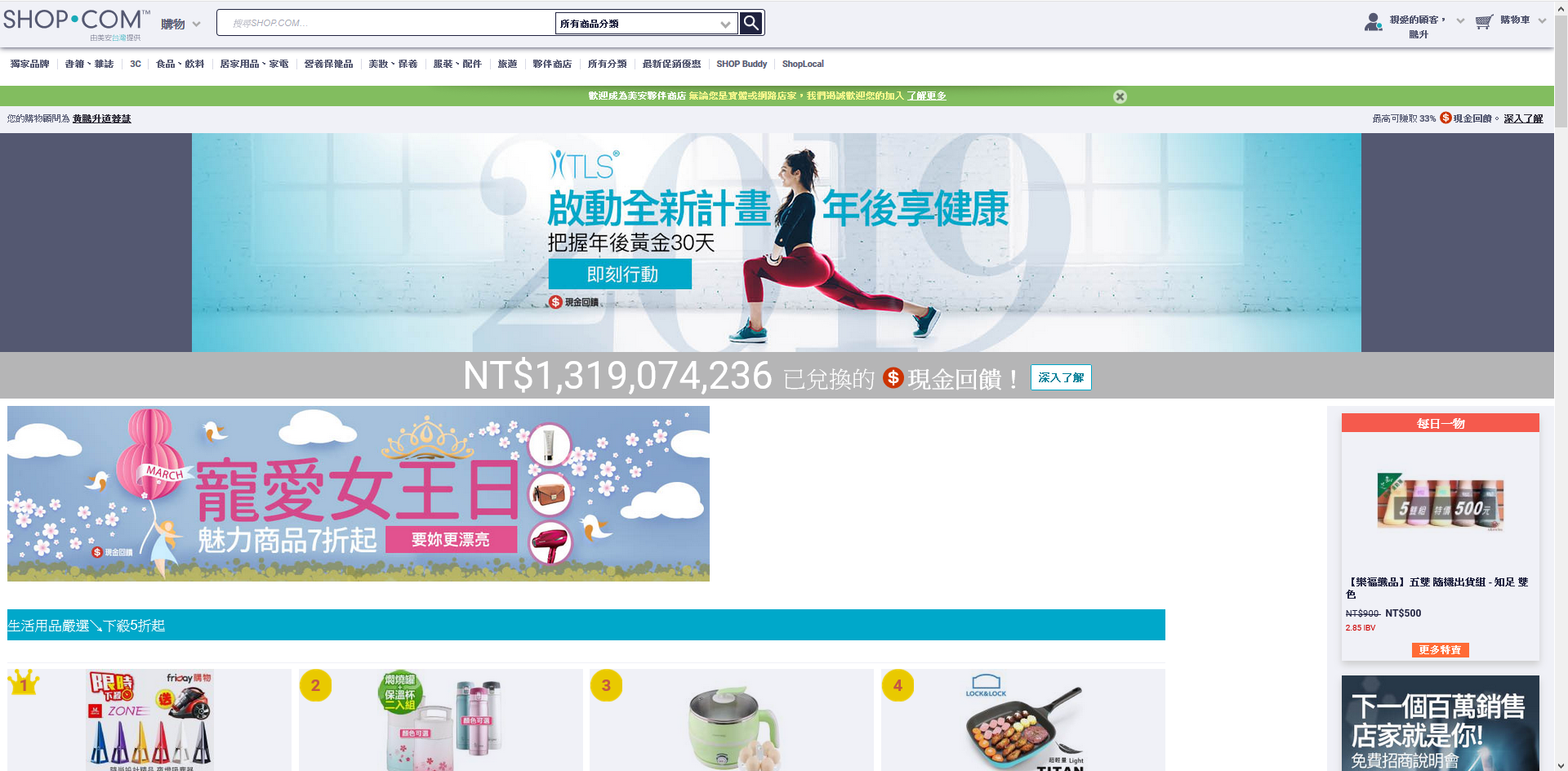 美安公司的BIG WHY
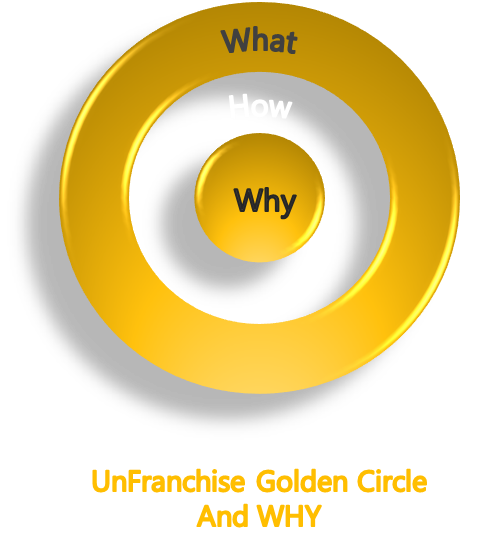 創造四贏的商業模式
改變人們的購物模式
創造未來的新經濟
當你的WHY與公司的WHY 
結合在一起…..
What
What
How
How
Why
Why
UnFranchise Golden Circle 
And WHY
Your Golden Circle 
And WHY
Companies How
Your How
Your What
無堅不摧的創業能量
+
使命感
Your Why
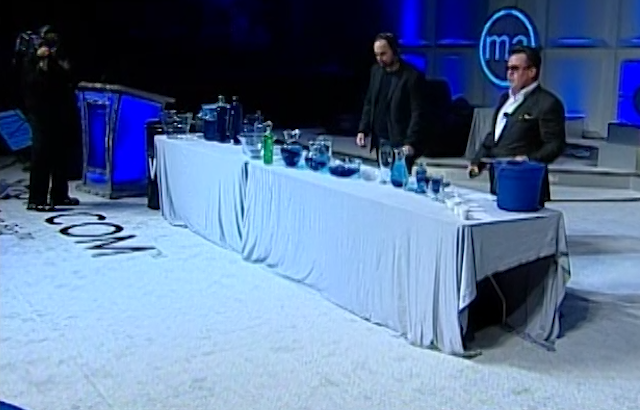 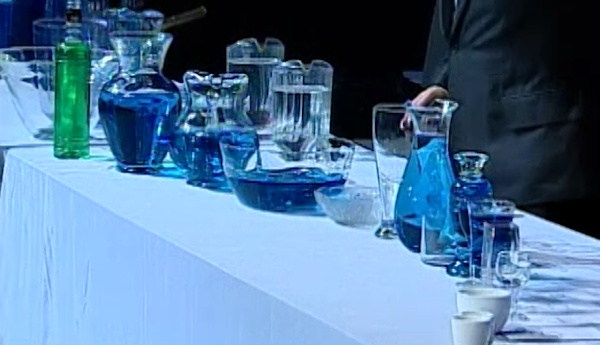 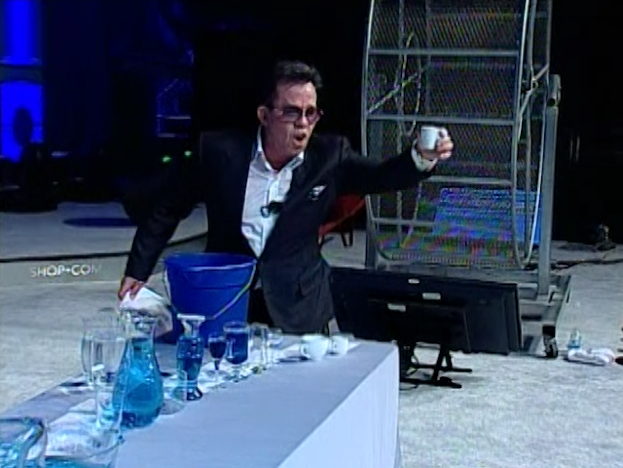 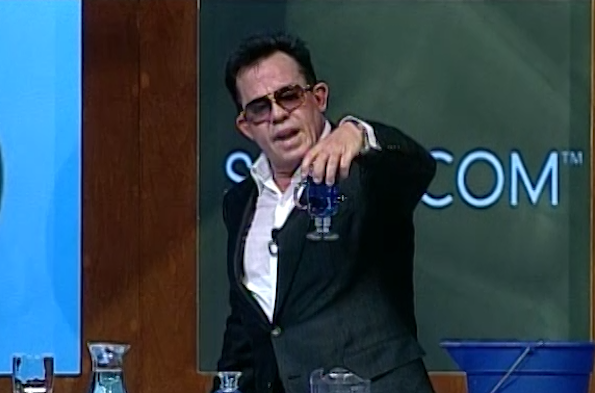 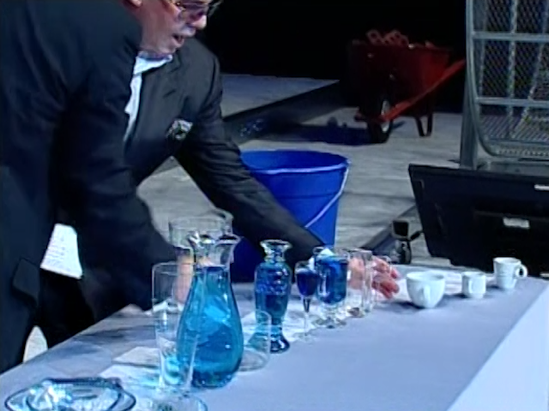 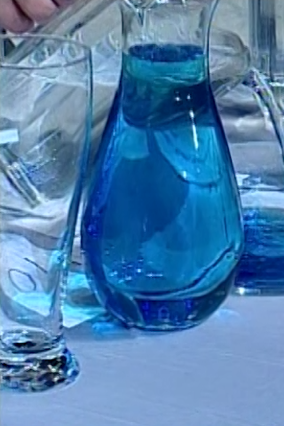 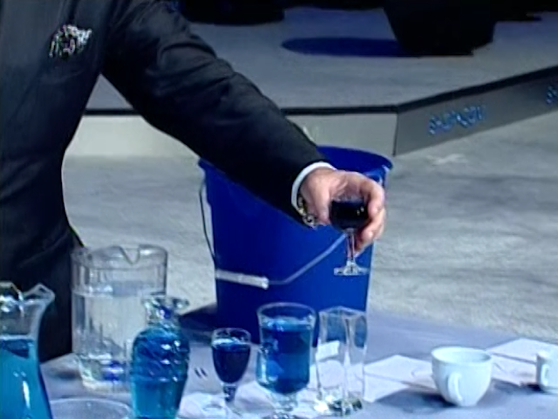 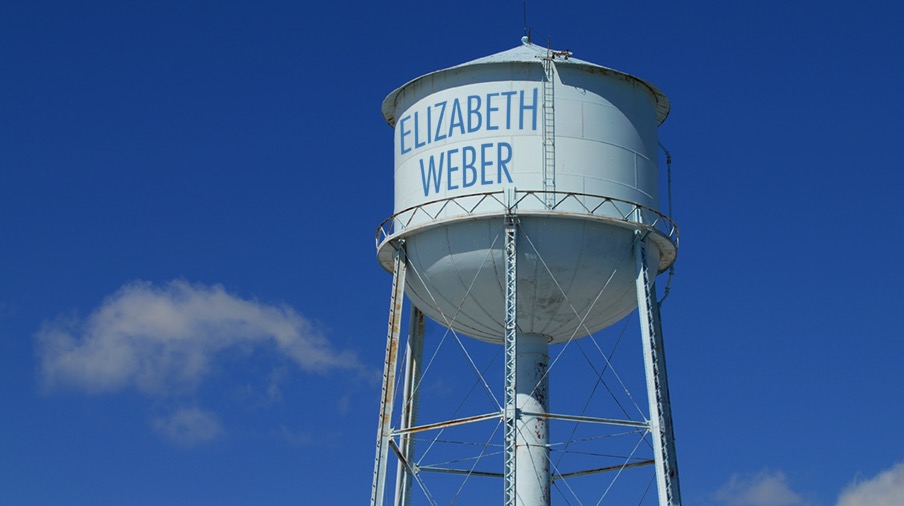 17
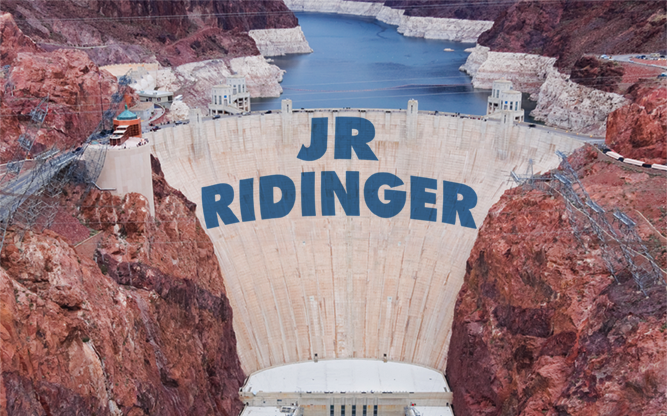 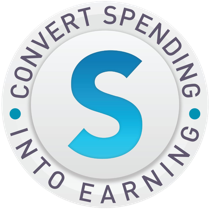 18
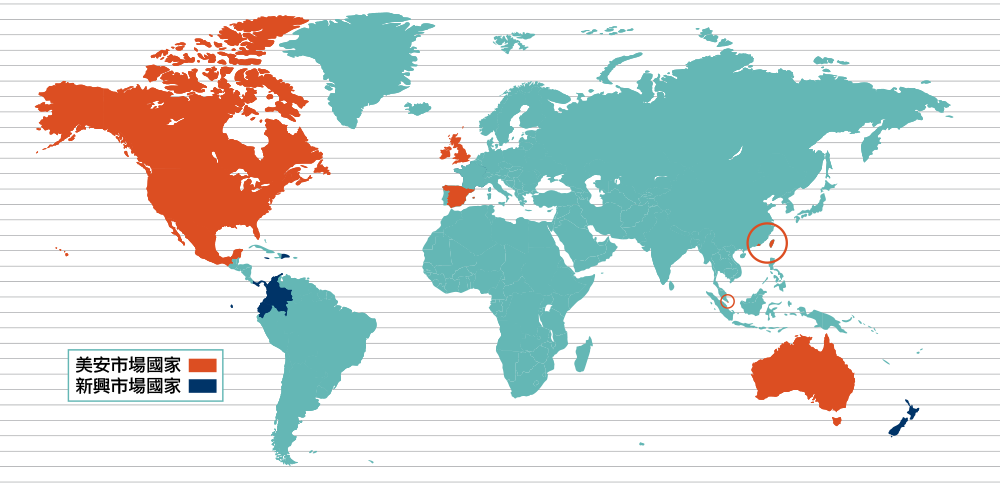 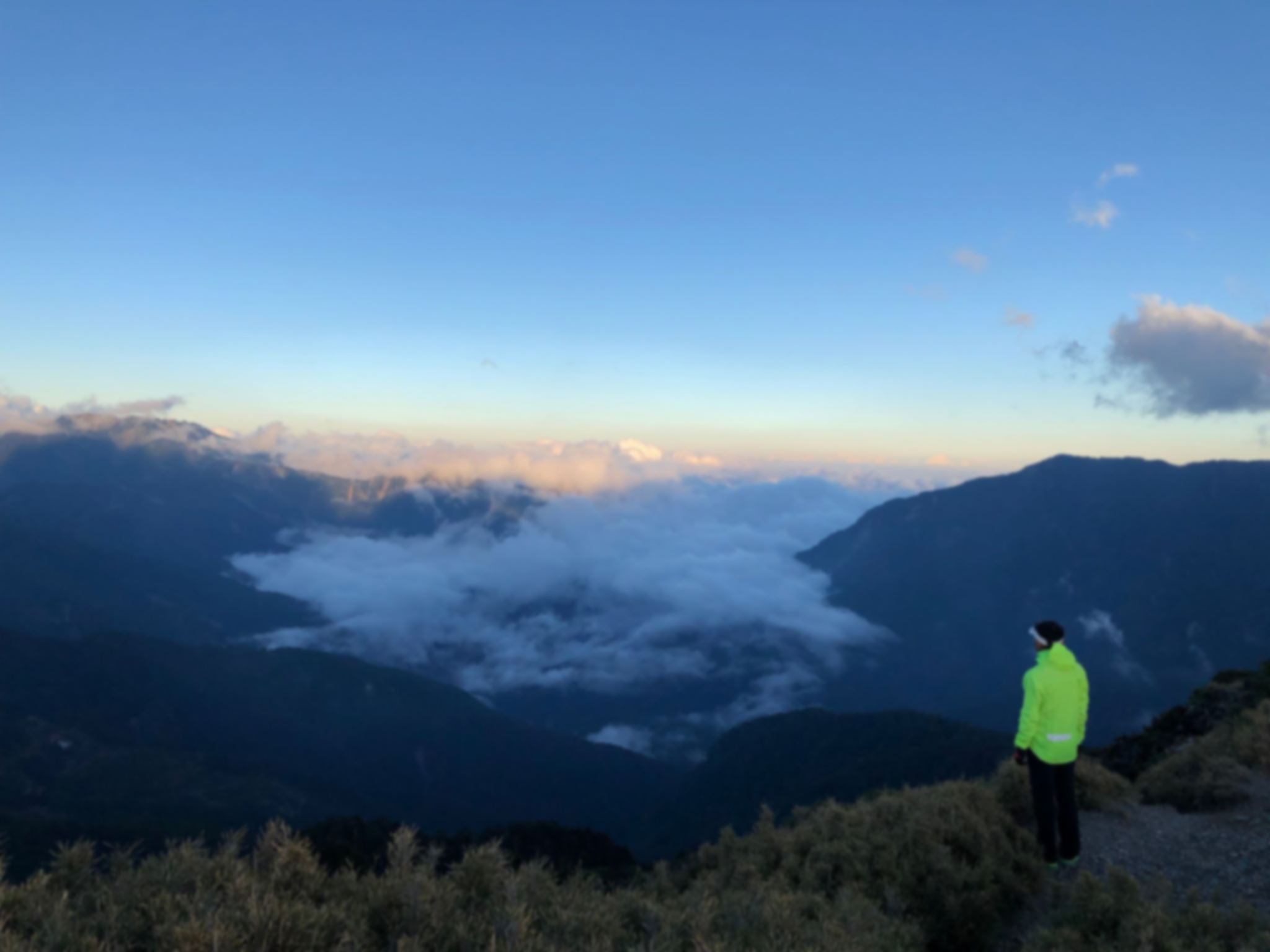 格局決定你的結局
眼界決定你的世界
團隊目標
強烈的目標意識
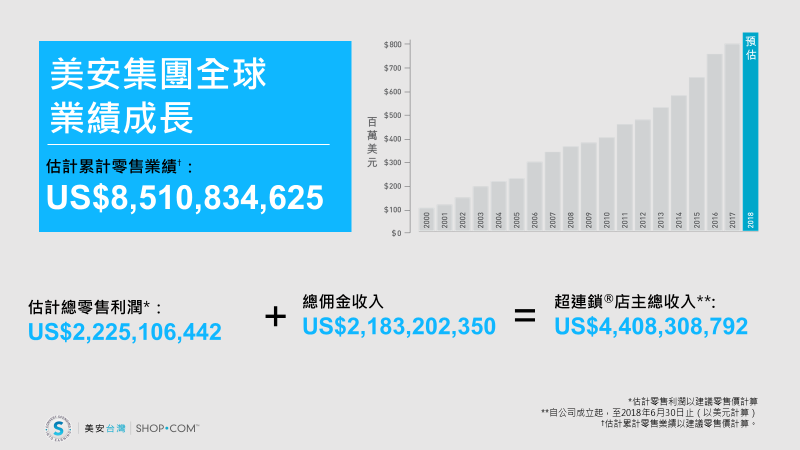 卓越超連鎖®店主計畫
購物年金卓越成員
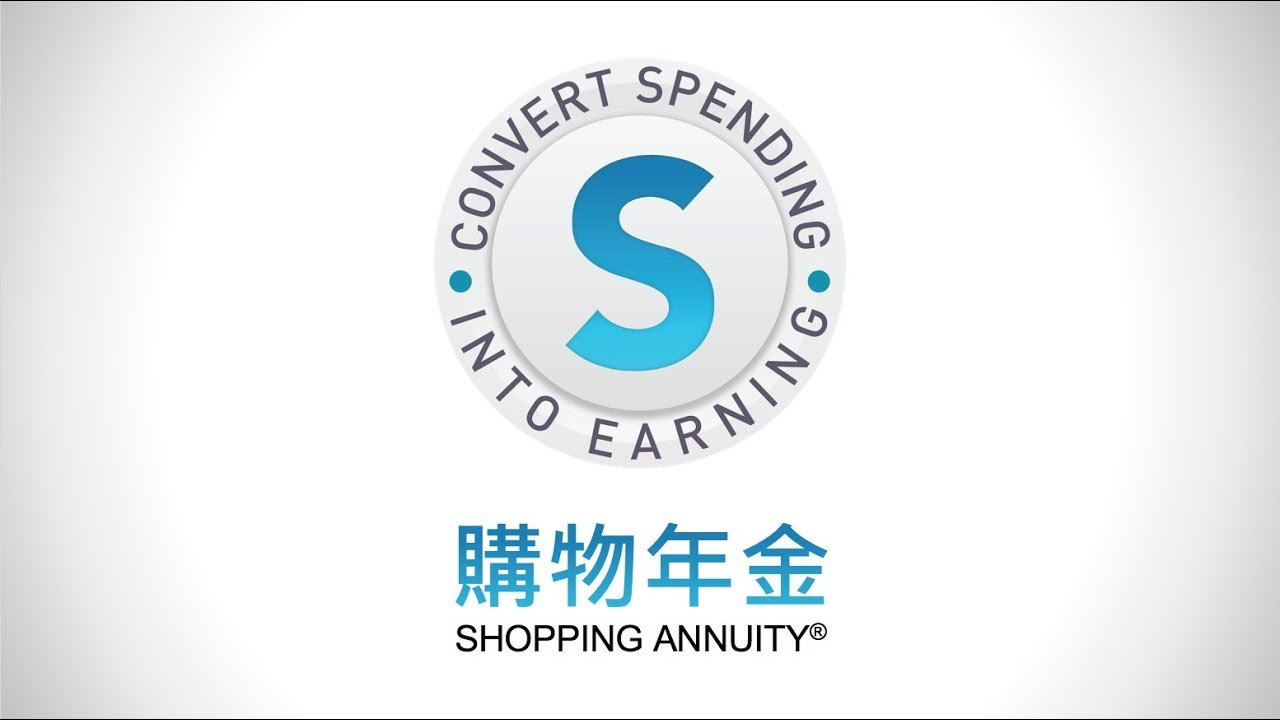 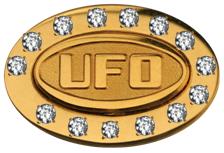 GMTSS門票
各項挑戰獎
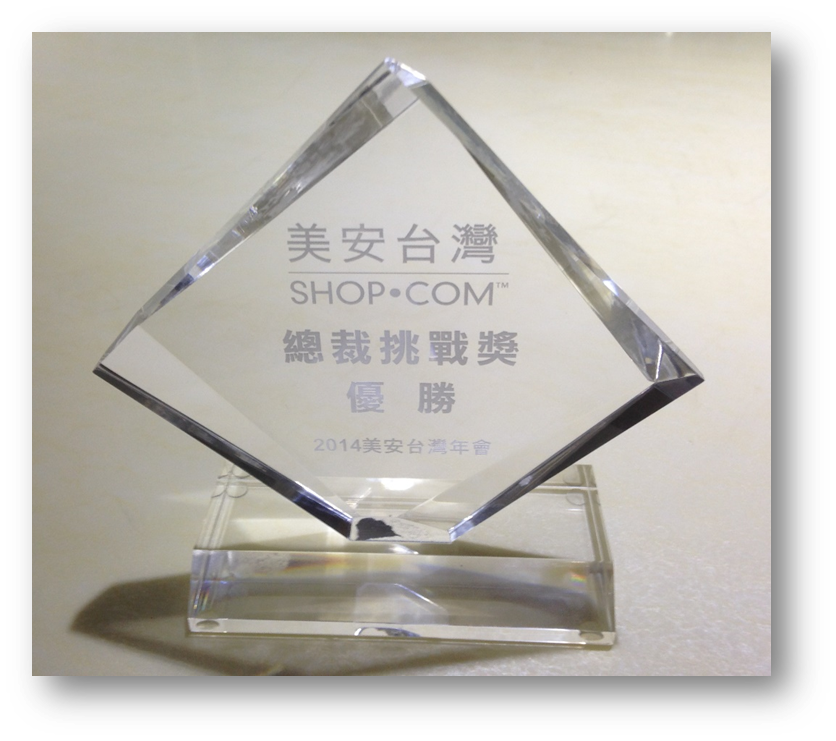 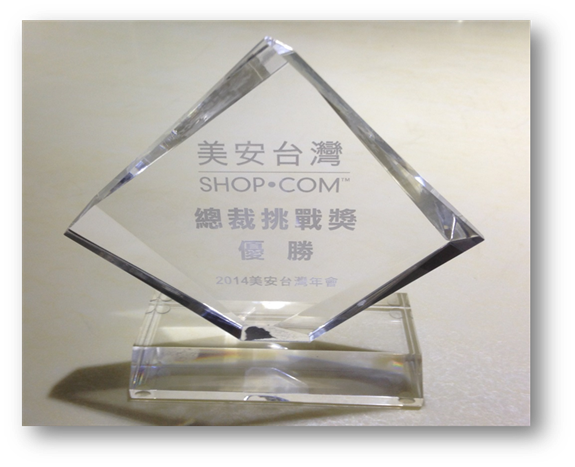 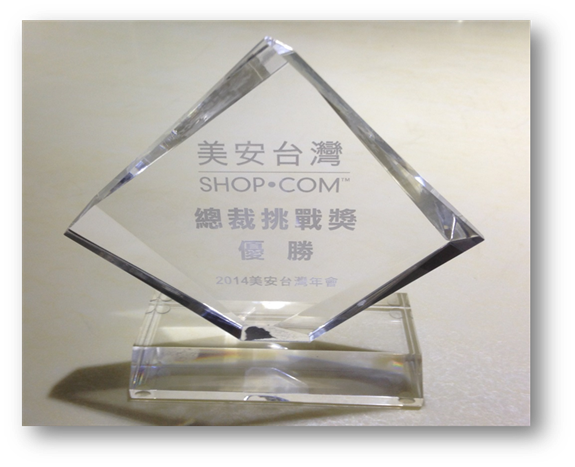 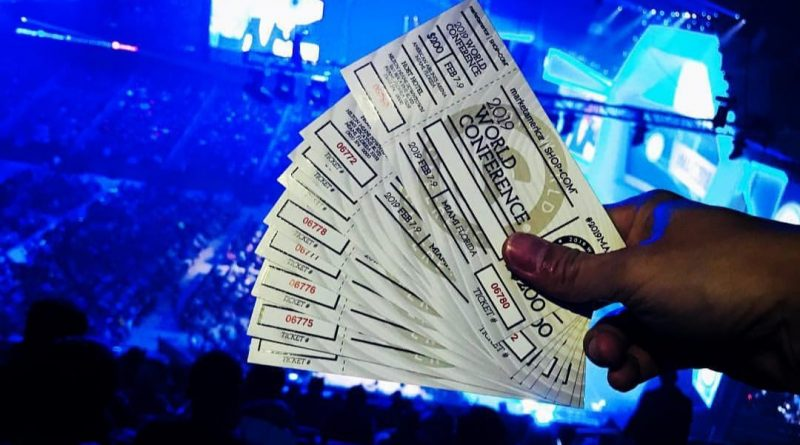 團隊系統運作
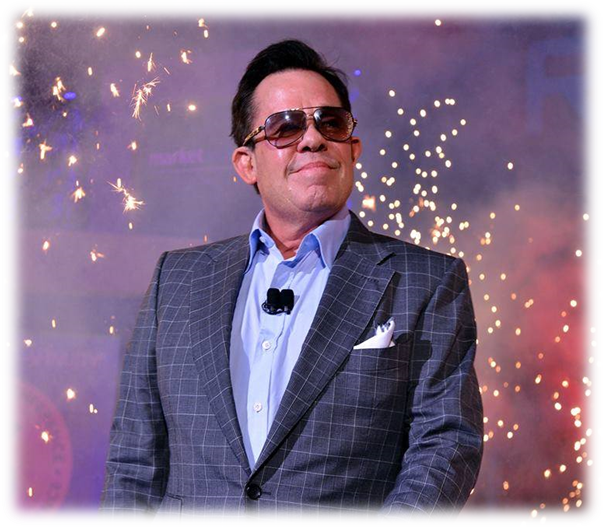 Bigger 更大
Better  更好
Faster  更快
Easier  更容易
物色 招募 推薦 跟進 流程
2.打電話
1.列名單
9.加盟入會
3.第一次面談
跟進每個步驟
8.反對問題處理
4.家庭說明會
HBP
7.參與coring
6.全球會議聯盟系統
GMTSS
5.創業說明會
UBP
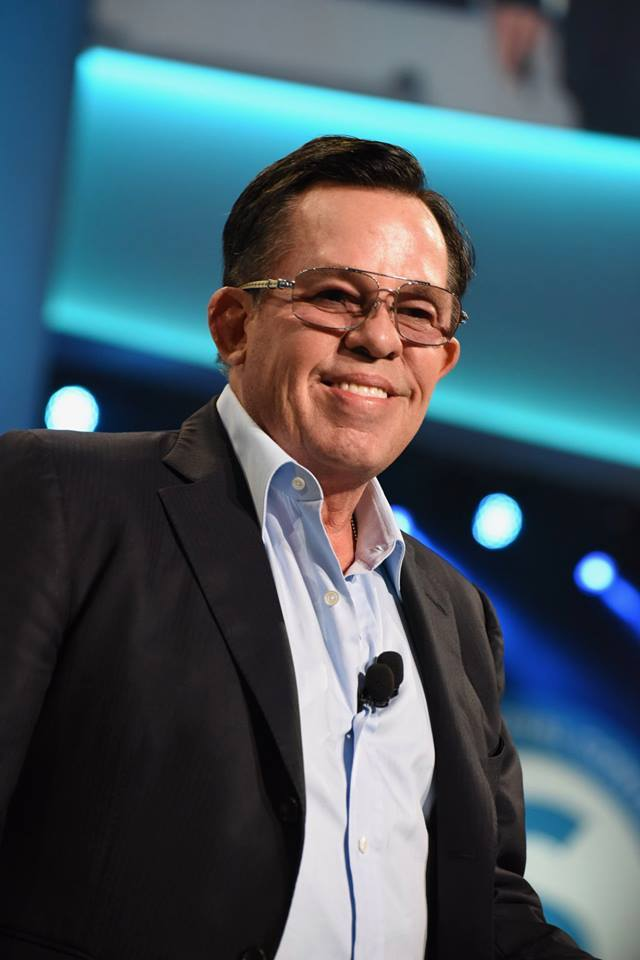 我們向每個試作的潛在人選
介紹事業計畫和產品。
我們介紹事業計畫或陪他們去拜訪其他人，
藉此邀請他們嘗試投入這項事業。
我們不斷重複此過程，
直到找到積極進取的人，
然後再繼續和這個積極進取的人重複此過程
				- JR
推薦人
您
A
A
B
B
C
C
A1
A1
B1
B1
C1
C1
對立的價值是互補的
印度智者 古儒吉
老師的終極任務
是幫學生
找到他們
內在的老師